Презентация к НОД  по познавательному развитию«История русского костюма»
Продуктивная деятельность(рисование)Тема: «Составь оберег»
МКДОУ Лидогинский детский  сад
Воспитатель; Минина И.В.
Цель: Приобщать дошкольников к истории национальной культуры посредством проектной, поисково-исследовательской деятельности.
Задачи:
Продолжать знакомить с историей русского национального костюма, с особенностями его внешнего вида;
Учить детей с помощью красок создавать свои образы, уметь подбирать цвета; 
Способствовать развитию речи;
Воспитывать интерес и уважение к русской литературе.
Знаете ли вы что рубашки, как мужские, так и женские, украшали вышивкой?
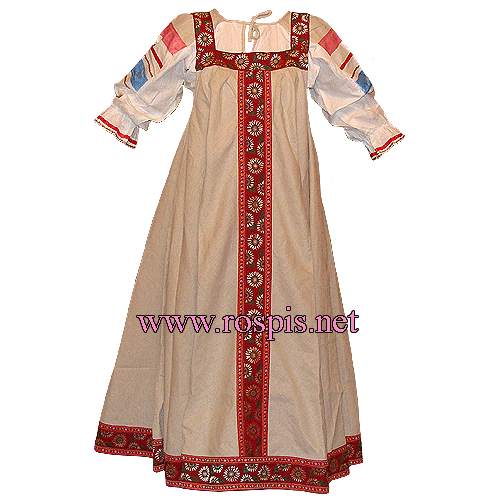 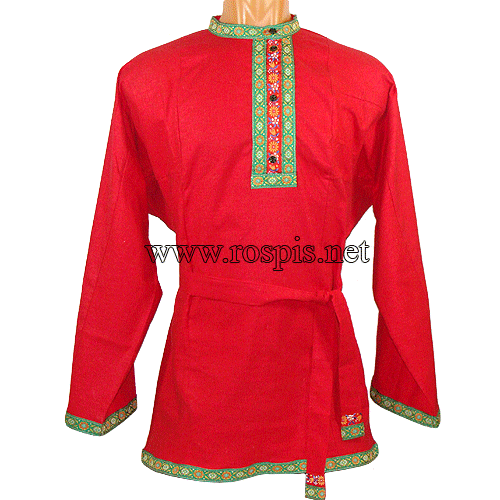 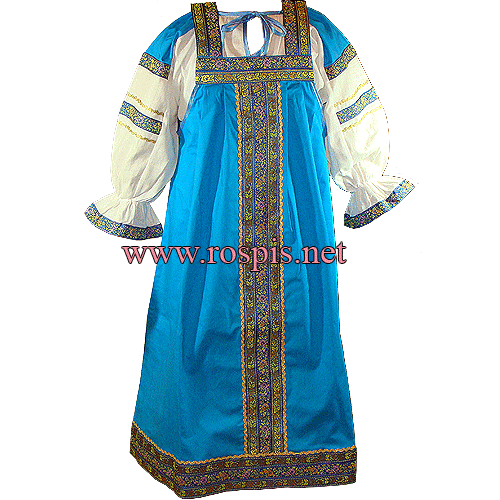 Узор в виде орнамента, т.е. ритмично повторяющегося рисунка, «клали» на ворот, рукава
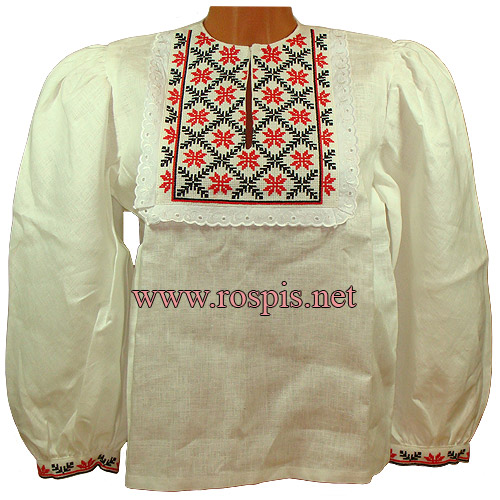 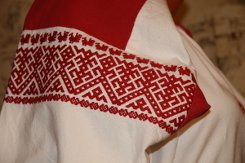 Каждый знак обозначал свой символ:волнистые линии означали - символ водыкрасные круги - символ солнцакрест - это тоже символ солнцаромб - символ земли, плодородияцветы – символ богатства
- Даже цвета имели своё значение:
Красный – благополучиеЖёлтый – тепло и ласкаСиний – радостьЧёрный – богатство